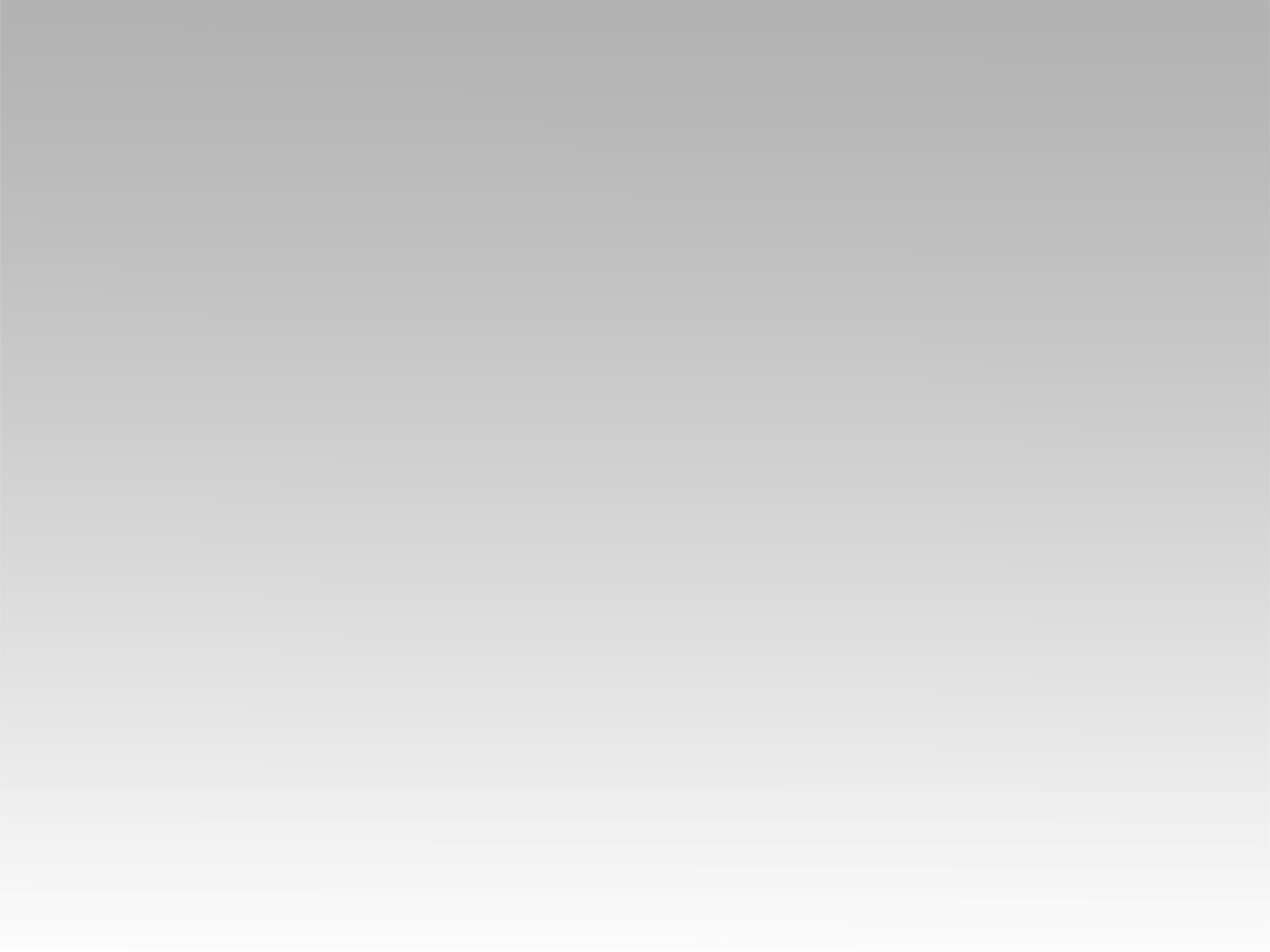 ترنيمة 
عايز أرنم وأعلي صوتي
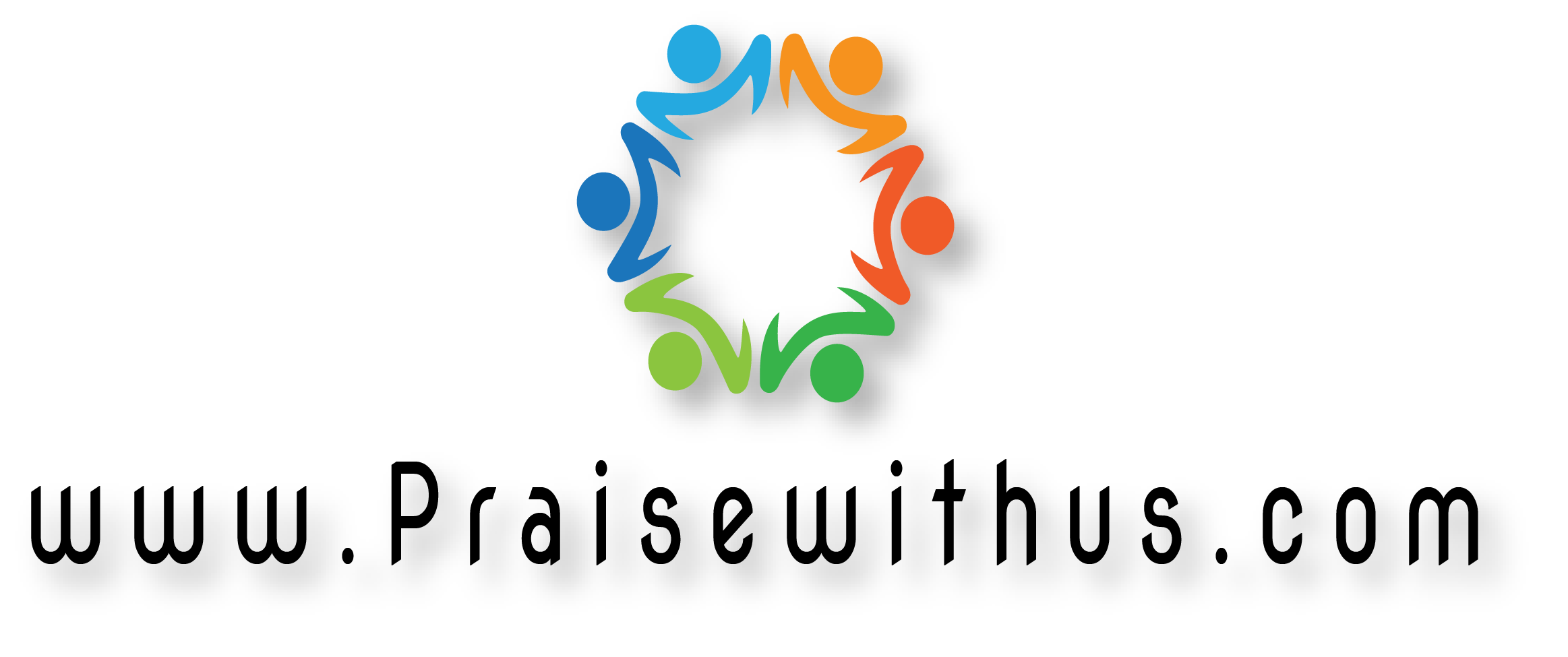 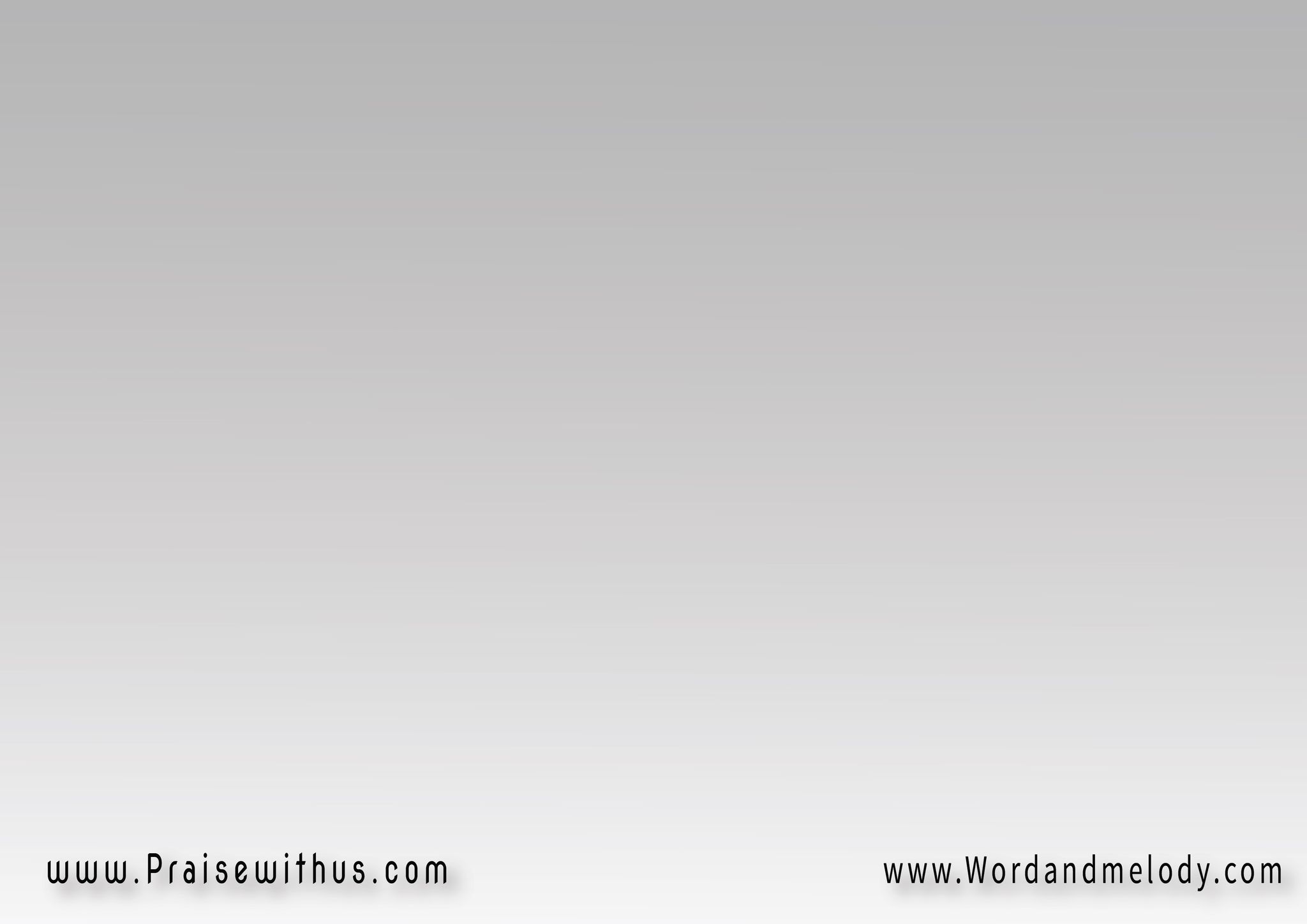 عايز أرنم وأعلى صوتي
 وأرفع لربي شكر قلبي
عايز أغني أجمل ألحاني 
وأهدي لربي حب قلبي
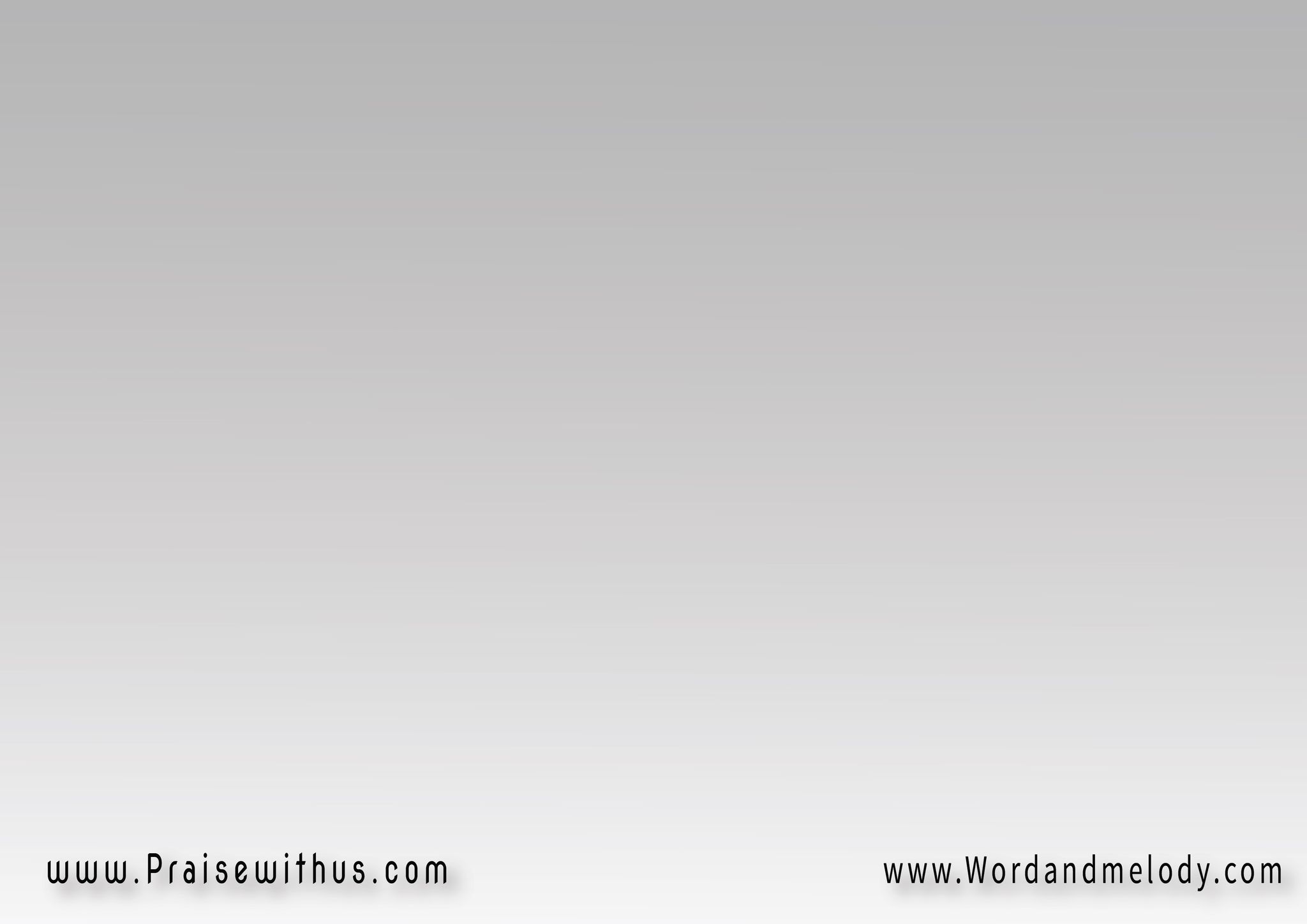 (عايز أقوله زيك مفيش
 كل كلامي مايكفيش)2
علشان كـــــــــــدة
معاه الدنيا باشوفها أحلى
 طول ما أنا عارف إنه جنبي
(هافرح قلبه وأطلب رضاه
 أنا هنا عايش بستناه)2
علشان كدة
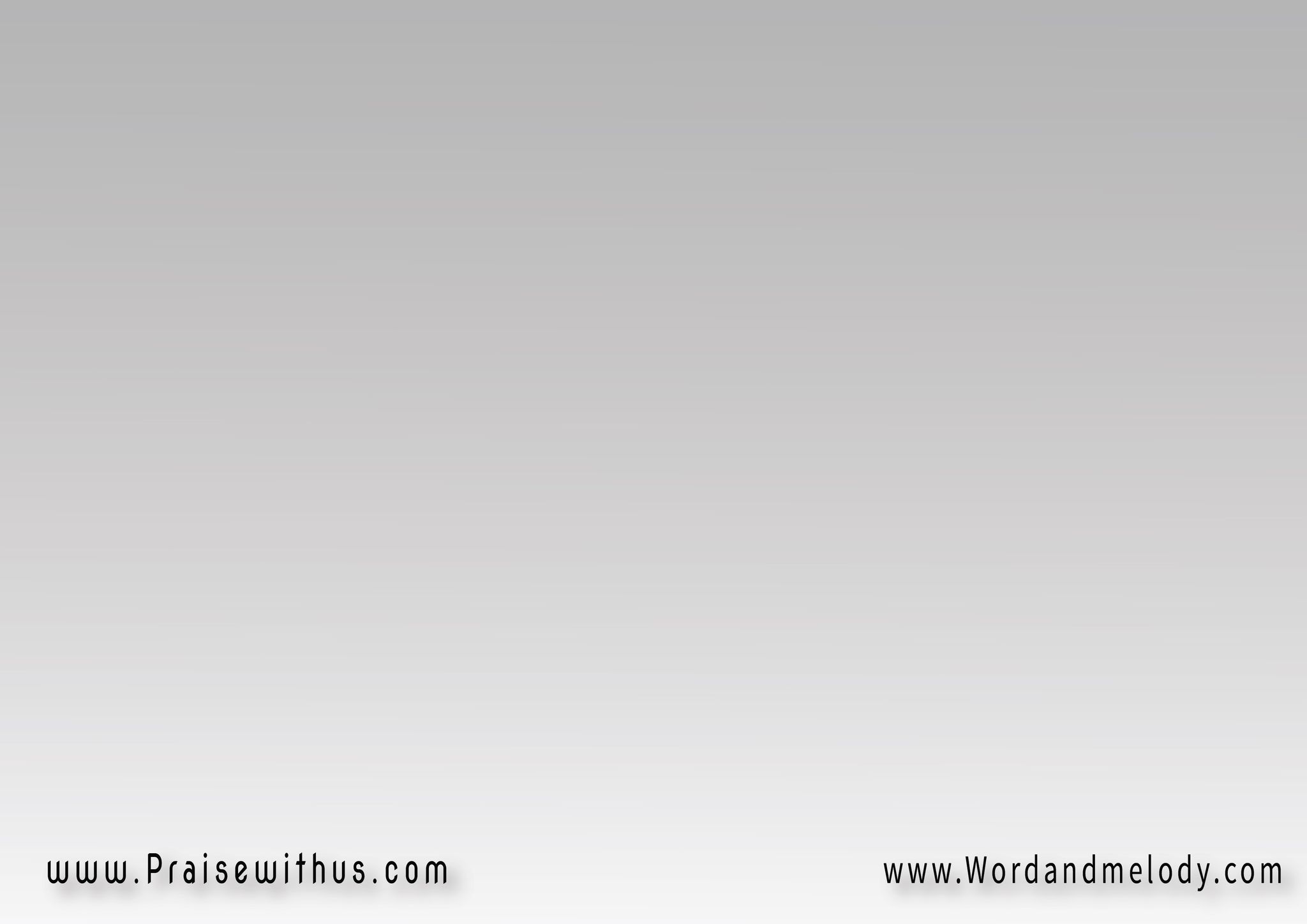 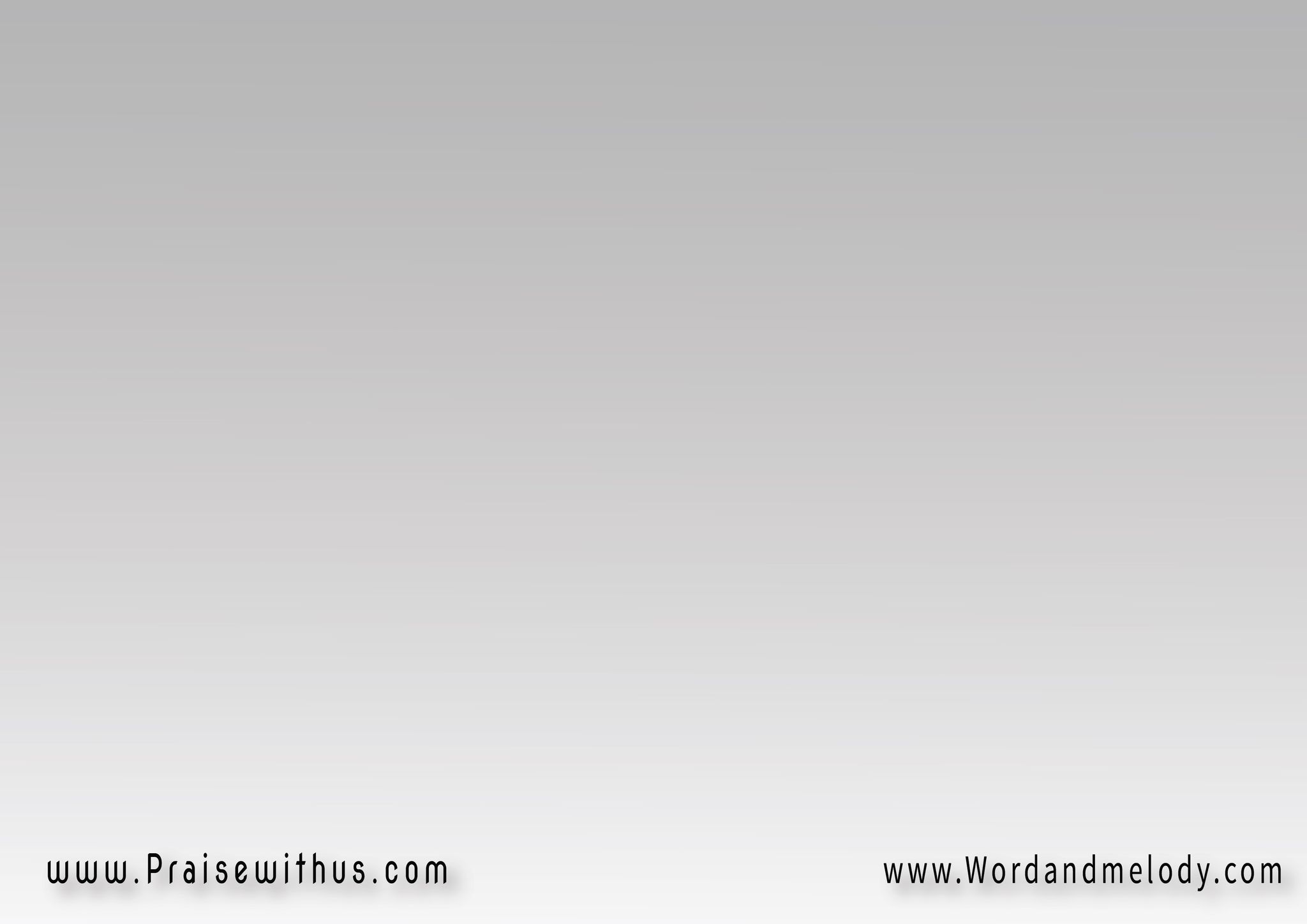 عايز أرنم وأعلى صوتي
 وأرفع لربي شكر قلبي
عايز أغني أجمل ألحاني 
وأهدي لربي حب قلبي
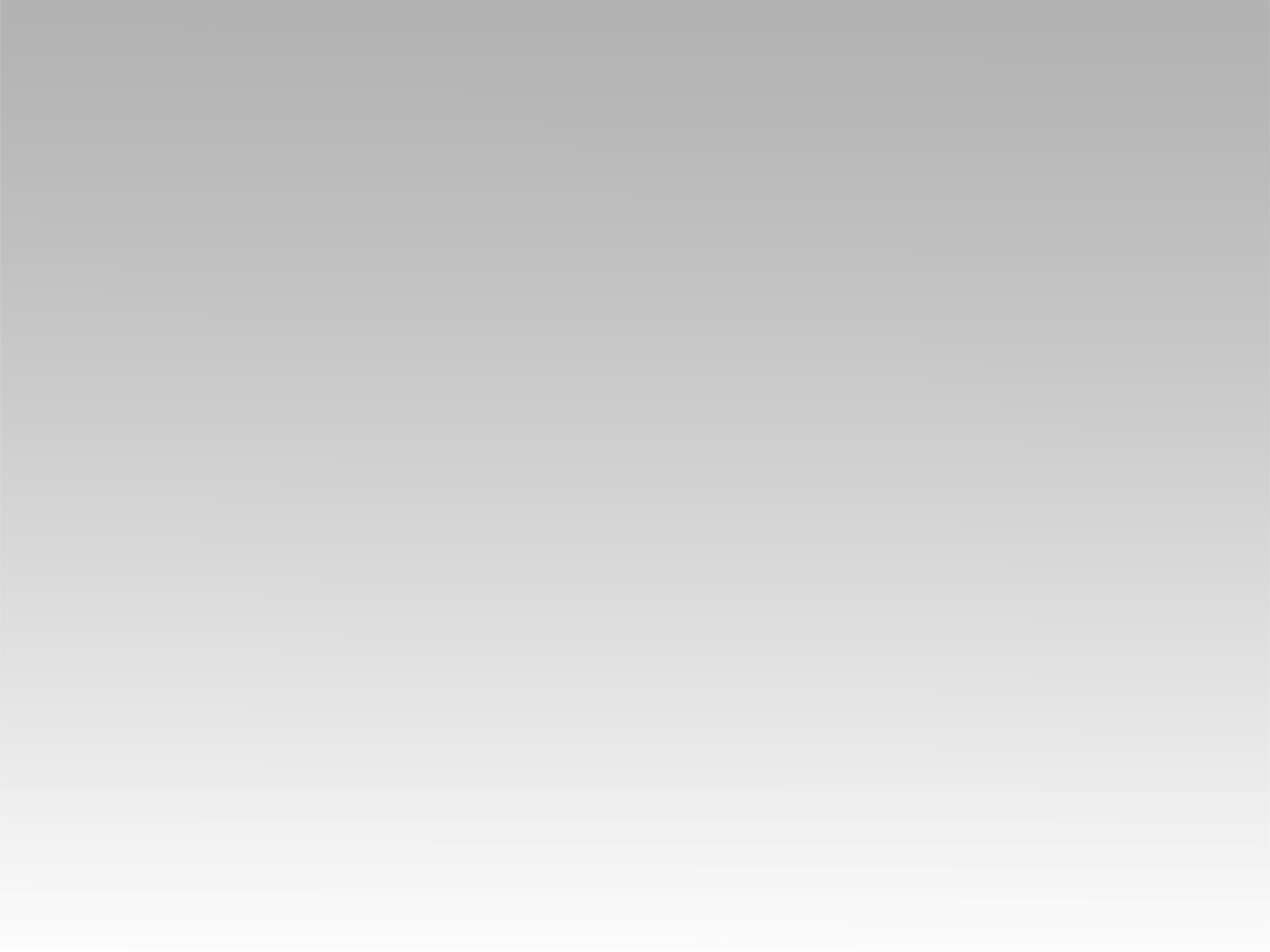 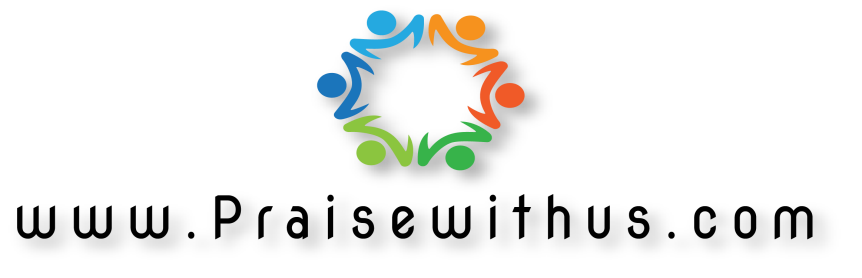